Социальная эпистемология
Мысль о том, что содержание и форма знания зависят от социальных условий, - во многих концепциях (К.Маркс, М. Фуко и др.)

В 20 в. – более сильные утверждения о том, что социальные факторы ОПРЕДЕЛЯЮТ знание.
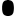 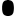 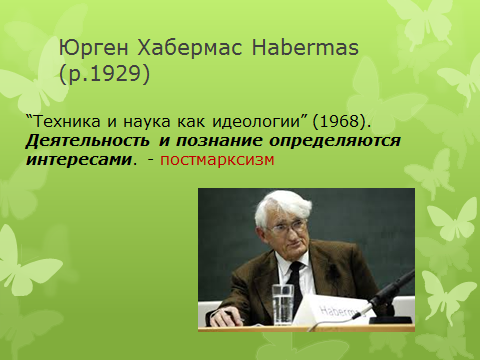 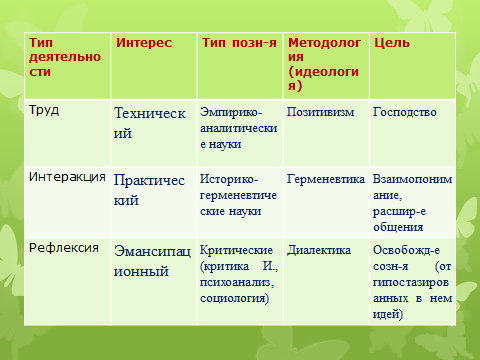 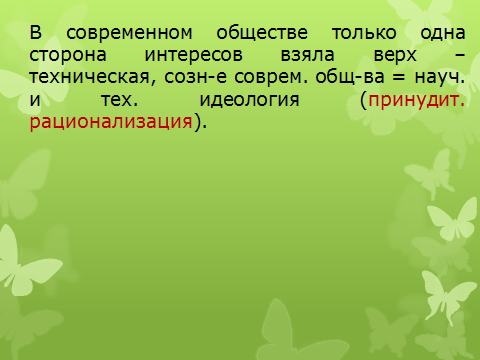 Представители современной СЭ:
Э. Голдман (США), Д. Блур (Великобритания), С. Фуллер (Великобритания), Фр. Шмит (Германия) и другие.

В понимании СЭ – значительный разброс точек зрения:
[Speaker Notes: Сильная программа в социологии знания (Дэвид Блур)]
Э. Голдман:

«Социальная эпистемология — богато разветвленная дисциплина. Различные теоретики применяют различающиеся подходы, и выбор позиций (options) довольно разнообразен, часто ортогонален по отношению друг к другу. Подход, который я предпочитаю, состоит в исследовании социальных практик в терминах их воздействия 
на процесс приобретения знаний»
Фр. Шмидт:

«Социальная эпистемология — это концептуальное и нормативное исследование релевантности знанию социальных отношений, ролей, интересов и институтов… Социальная эпистемология сосредотачивается на вопросе, следует ли понимать знание индивидуалистически или социально…».
У. Элстон:
«Социальное входит в эпистемологию во множестве обличий. Вместо того чтобы иметь в виду эпистемолога, обращающегося к тому, во что верят (beliefs), и к индивидуальным когнитивным объектам, как это обычно было в данной дисциплине, социальная эпистемология может изучать то, что мы (члены определенной социальной группы) знаем или во что верим. Или она может рассматривать знание, «собранное» или «воплощенное» в определенных институциях, дисциплинах или организациях. Следовательно, имеются социально установленные санкционированные процедуры и методы, которые направлены на приобретение знания…»
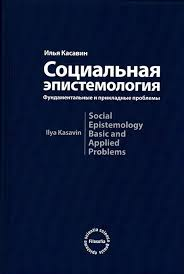 Три направления в СЭ:
1. Д. Блур: подлинная теория познания сводится к когнитивной социологии. 
2. Э. Голдман: СЭ не должна сводится к частным научным дисциплинам, она должна выполнять и нормативную задачу.
3. С. Фуллер: промежуточная позиция, опирается на Хабермаса, рассматривает СЭ как интегративную дисциплину, занимающуюся ролью и местом науки в обществе, функциями знания и проч.
[Speaker Notes: Д. Блур: подлинная теория познания сводится к когнитивной психологии. 
Э. Голдман: СЭ не должна сводится к частным научным дисциплинам, она должна выполнять и нормативную зачдачу.
С. Фуллер: промежуточная позиция, опирается на Хабермаса, рассматривает СЭ как интегративную дисциплину, занимающуюся ролью и местом науки в обществе, функциями знания и проч.]
Сильная программа в социологии знания
Д. Блур (р. 1942)

Книга «Knowledge and Social Imagery»
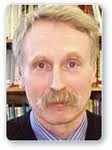 [Speaker Notes: «Вместо определения знания как истинного мнения, социолог рассматривает в каечтсве знания все то, что человек за него принимает… В особенности социолога интересуют представления, принятые как сами собой разумеющиеся, как институализированные представления…»]
Блур:
«Вместо определения знания как истинного мнения, социолог рассматривает в качестве знания все то, что человек за него принимает… В особенности социолога интересуют представления, принятые как сами собой разумеющиеся, как институализированные представления…»
Знание = то, что социально санкционировано
Принципы сильной программы:

1. Социология знания должна быть каузальной (изучать условия, порождающие опред. Формы и состояния знания)
[Speaker Notes: Мнение = все индивидуальные верования]
2. Социология знания д.б. беспристрастной.

3. Социология знания должна объяснять знания симметрично (одними и теми же причинами объяснять успехи и неудачи, истинные и ложные представления). 

4. Социология знания д.б. рефлексивной (т.е. объяснения должны быть применимы к ней самой)
Важная черта современного состояния дел в С. э. — противостояние двух подходов: консервативного (Э. Голдман)и радикального (социально-конструктивистского). 
1-й исходит из классических допущений о центральности для эпистемологии понятий истины, рациональности. 
2-й делает упор на социальной детерминации и социально-исторической релятивности убеждений любого вида, считая такую детерминацию и релятивность несовместимыми с «абсолютизированными», вырванными из социально-исторически-культурного контекста понятиями истины и рациональности.
Goldman A. I. Knowledge in a Social World. Oxford, N. Y. 2003.

Э. Голдман противопоставляет свою программу
«сильной программе» Эдинбургской школы (Д. Блуру).
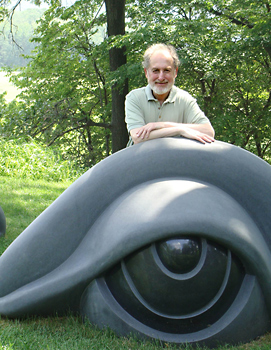 «Contrary to postmodernism and social constructionism, “social factors” need not totally corrupt the pursuit of truth and knowledge. It therefore makes sense to investigate the specific ways that assorted social and interpersonal practices influence, positively or negatively, the extent and accuracy of human knowledge.»
«Веритистская» (от лат. veritas – истина) оценка социальных практик
Убеждению приписывается определенная 
ценность (V-ценность) в зависимости от того, насколько данное убеждение приближается 
к реальному положению дел. В связи с этим становится возможна «веритистская» оценка 
(V-оценка) социальной практики на основании того, в какой степени использование 
данной практики приводит к формированию у субъектов V-ценных убеждений (знаний).
Т.Е. речь идет не об убеждениях (как у Блура), а об истинных убеждениях.

Значит, эпистемология – теория о знании в традиционном понимании этого слова, о знании как обоснованном 
истинном убеждении, а СЭ – о социальных аспектах знания.

«Убеждение (belief) само по себе не ценно и не должно быть спутано со знанием (knowing)» - подчеркивает Г.
Двухстадийная эпистемическая модель
1) «стадия отбора стандартов»: общество выбирает эпистемические стандарты, процессы формирования убеждений или методы, доставляющие эпистемические гарантии; 
2) «стадия развертывания стандартов»: члены общества применяют выбранные стандарты путем вынесения суждения о том, является ли каждое конкретное индивидуальное убеждение «гарантированным», то есть произведено ли оно при участии соответствующих процессов или методов
У Г.:
убеждение действительно обосновано, только если сформировалось путем действительно надежных процессов, а не только считаемых таковыми тем или иным обществом. (Отличие от «сильной программы» Блура)
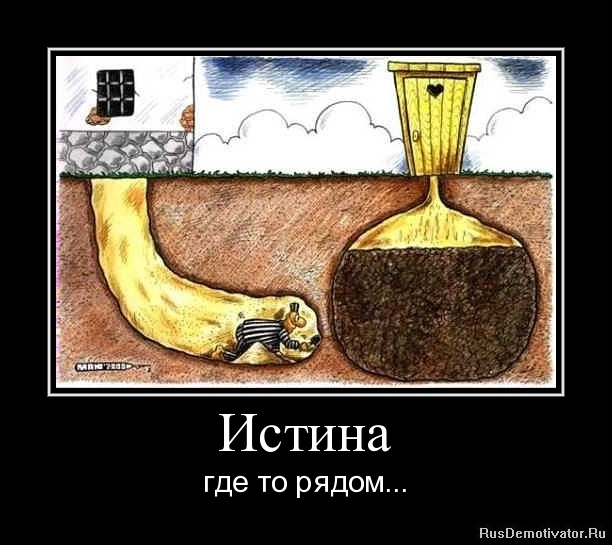 Истина = как высшая ценность
«Веритистский» подход представляет это как 2 эпистемические ценности: 
Истинное убеждение 
Избежание ошибок.


понятие степени уверенности (degree of belief) субъекта познания в истинности конкретного утверждения, к-рой можно приписать числовое значение от 0 до 1.
[Speaker Notes: Истина = как высшая ценность]
Различает формирующие процессы и методы
Процессы – часть фундаментальной когнитивной архитектуры человека (априорная, изучается психологией – умеренный натурализм).

Методы – то, чему человек научается, обычно путем культурной трансмиссии.
Э. Голдман
Историческое case study: 
исследование разного рода социальных практик с точки зрения хранения, распределения, обмена, производства и использования знаний. В современном информационном обществе, или «обществе знаний», эта область практически безгранична (поиск истины для принятия решения; способы аргументации и хранения знаний с помощью книг, библиотек, компьютера, Интернета; оперирование со знанием и сознанием во всех сферах системах образования, в политических, церковных и иных социальных институтах.)
Эпистемологический контекстуализм
Наши знания связаны с контекстом (стандартами научности, принятой методологией исследования, критерии оценки высказываний и др.)
[Speaker Notes: Наши знания связаны с контекстом (стандартами научности, принятой методологией исследования, критерии оценки высказываний и др.)]
выводы
СЭ - одна из современных областей исследования познавательного процесса, которая последние 30 лет активно развивается, продуцирует новые подходы и порождает дискуссии. 
Ее концептуальным ядром является тезис о социальной  природе и социальной обусловленности познания, к-рый у разных исследователей получает собственную интерпретацию и из к-рого делаются разные выводы.
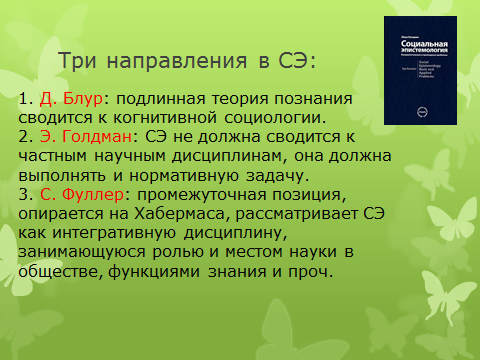